How Arizona State University Moves Data Faster
Kristin Kennedy
Arizona State University
Jason Morales
Microsoft
Patrick LeBlanc
Microsoft
About ASU
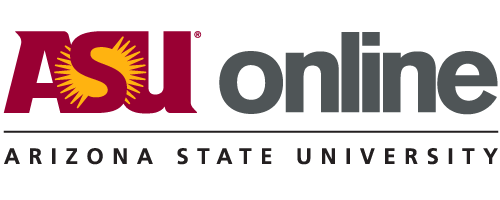 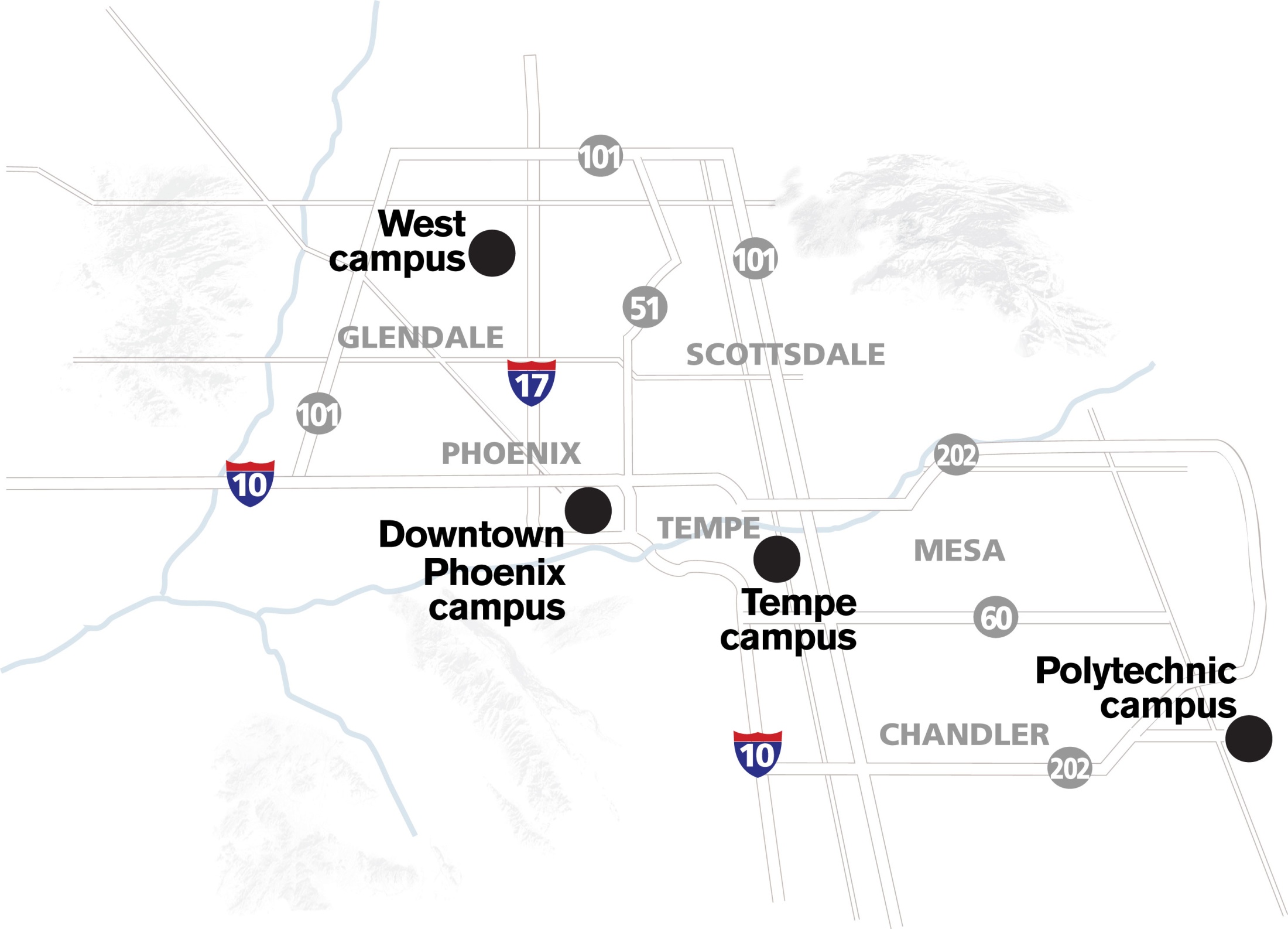 Fall Enrollments
ASU
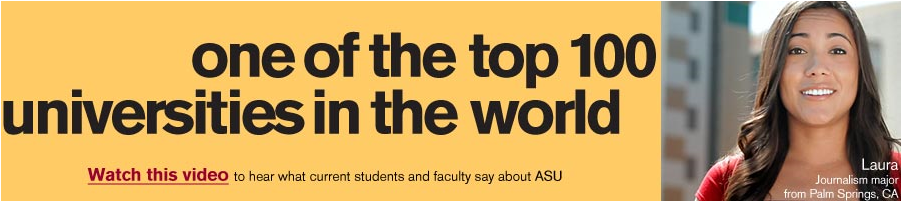 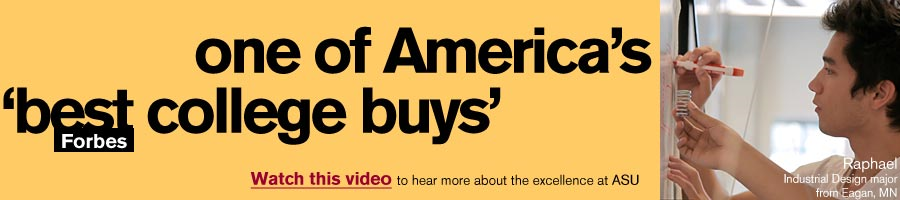 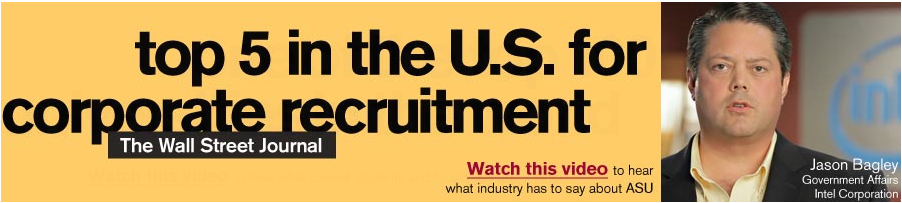 ASU
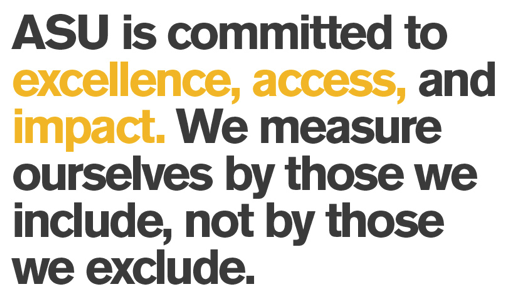 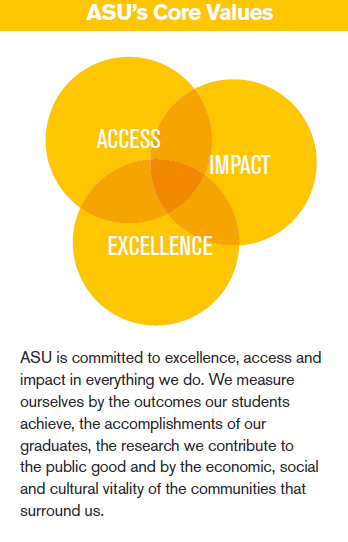 No More Excuses
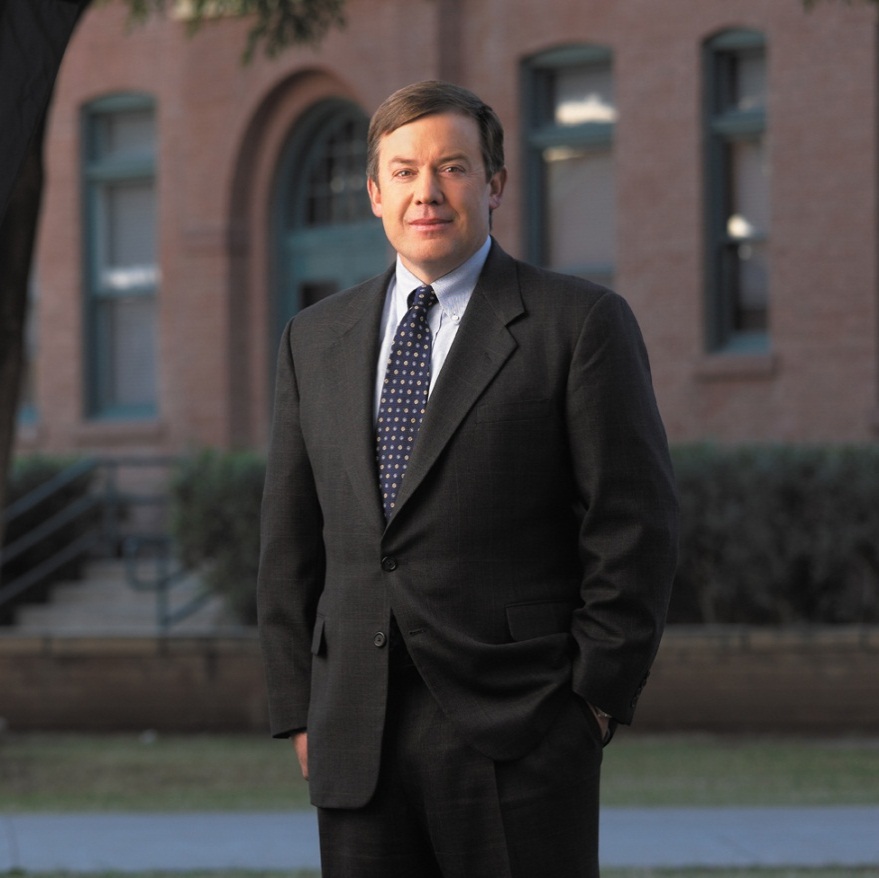 “Without analytics, we can't understand what's going on, we can't understand the complexity of what we're trying to do, and we can't measure our progress. We needed tools to help us make better decisions—about everything. How should we design academic advising? How should we design individual courses? How should we design the overall pedagogical structure of the institution? Every facet of the institution requires robust analytics.” Dr. Michael Crow
http://www.educause.edu/ero/article/no-more-excuses-michael-m-crow-analytics
ASU Leader in BI
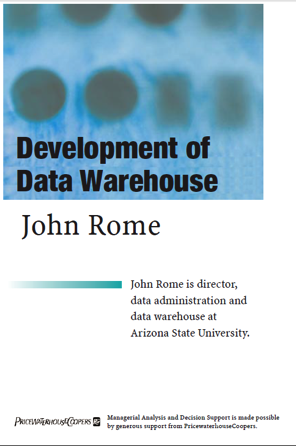 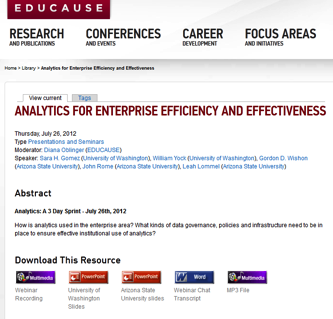 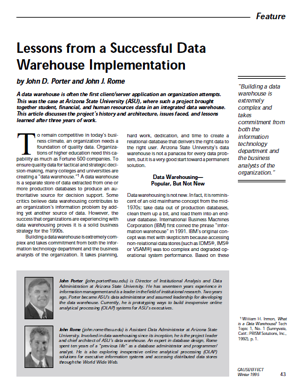 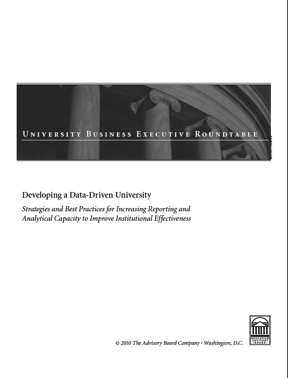 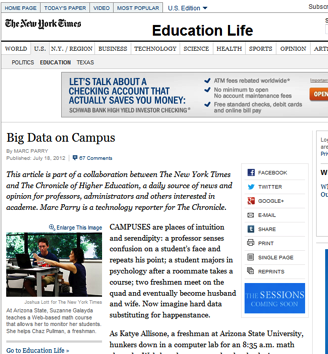 ASU’s Dashboards are Featured in Book
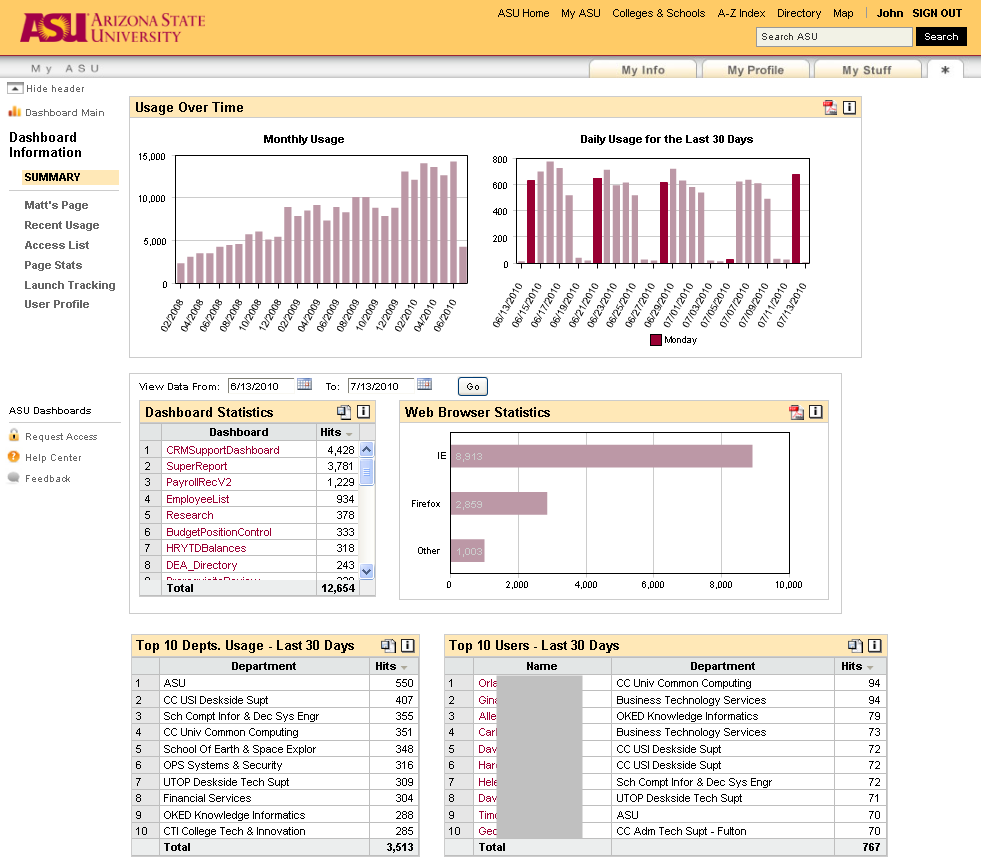 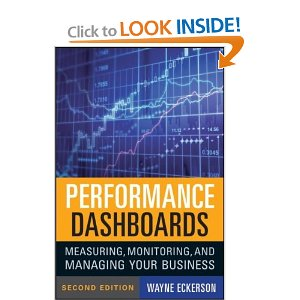 ASU’s Dashboards are Featured in Chapter of this Book
BI @ ASU
Org Chart
Why Change Toolsets?
Tools End of Life
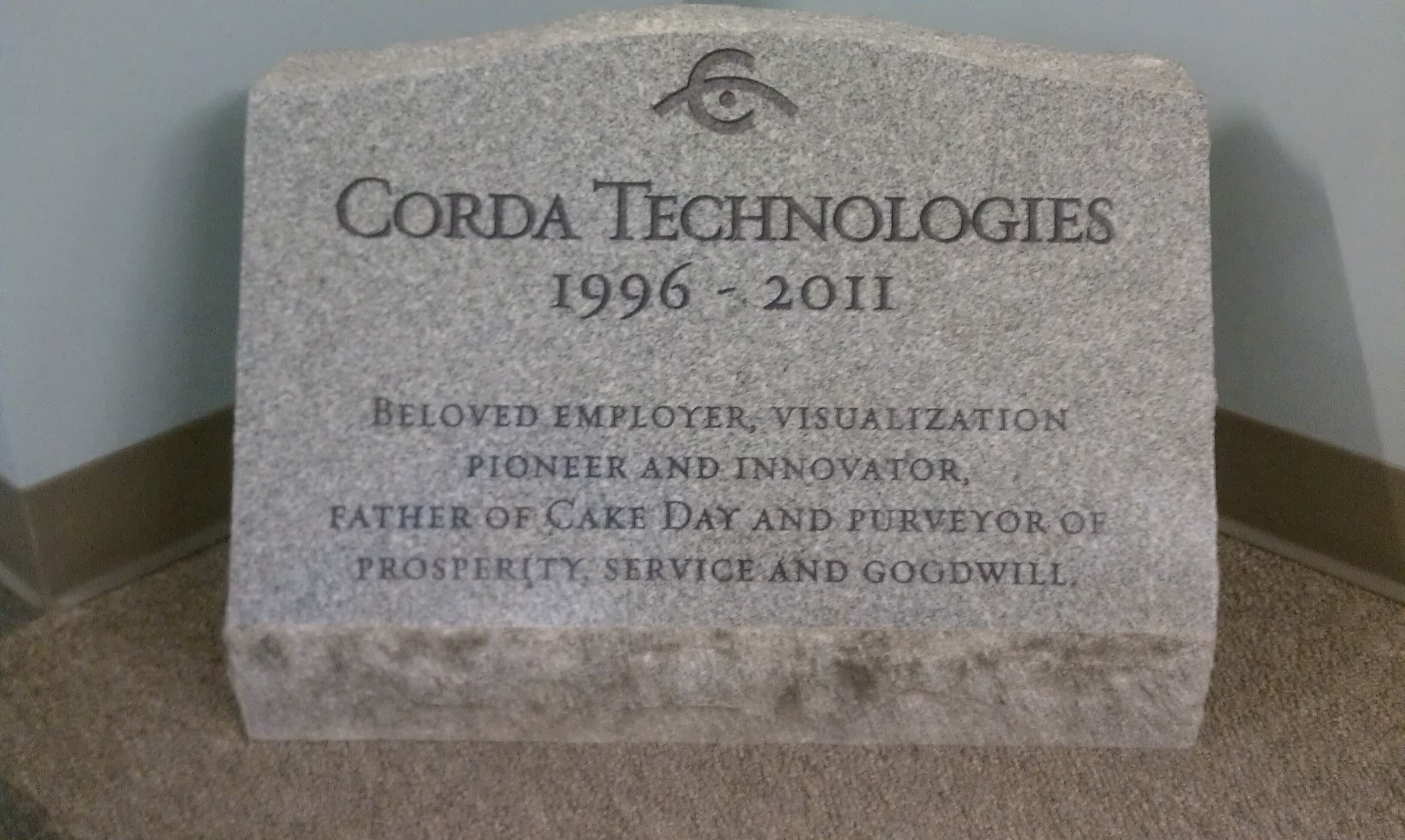 Internal Feelings
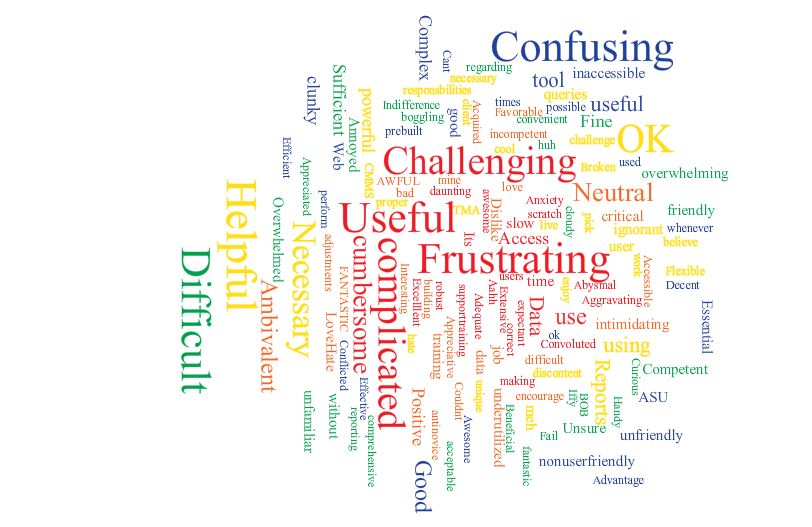 Use of My Reports
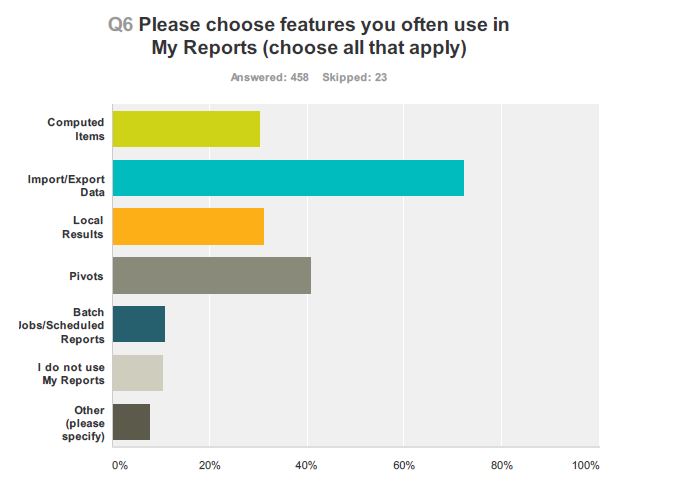 Dashboard Feature
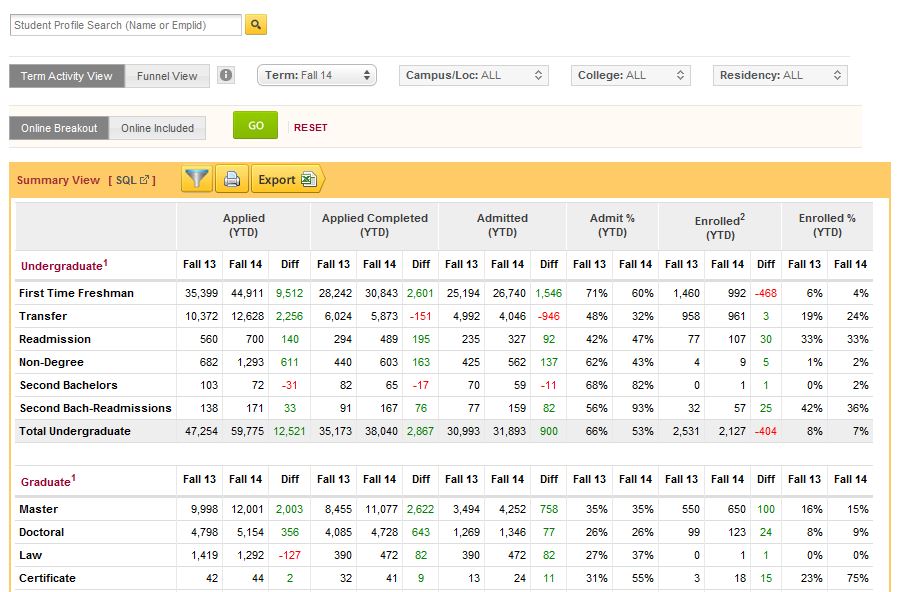 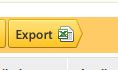 Tools We Considered
Microsoft
IBM Cognos
OBIEE
Tableau
Microsoft BI
We already owned it 
We don’t have a dimensional data warehouse
User familiarity with the tools
Change is Hard
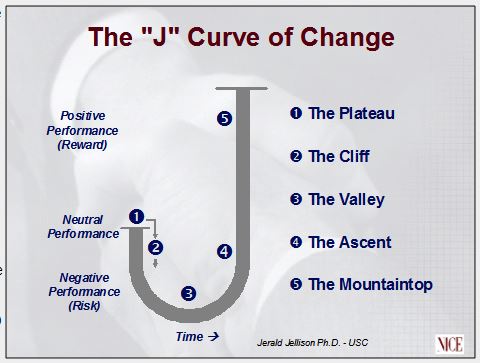 More than a New Toolset
Vision:
To provide an accessible, easy to use, centralized Web-based reporting method that facilitates efficient and rapid access to analysis of University data to enhance data-driven decisions. 
Objectives:
Increase Self Service so that all users can access University Data when they need to without any impediments to deeper analysis and access.
New toolset will be widely adopted by the University with a broader audience of higher level University Executives.
Maintain High level of established Customer Service.
Create  user friendly access to metadata information about University Data that is accessible within the new reporting system.
Before
After
Self Service
Self Service
“Information workers must become more self-sufficient by having a BI environment that is more usable and more consumable. It is these two themes—usability and consumability—that play crucial roles in a fully functioning selfservice business intelligence (SS BI) environment.”
http://tdwi.org/articles/2011/11/09/research-excerpt-introduction-to-self-service-business-intelligence.aspx
My Reports = Self Service
Visual Query Building Tool
Access to Data from around the University
Pre-Built Reports
Batch Jobs
My Reports
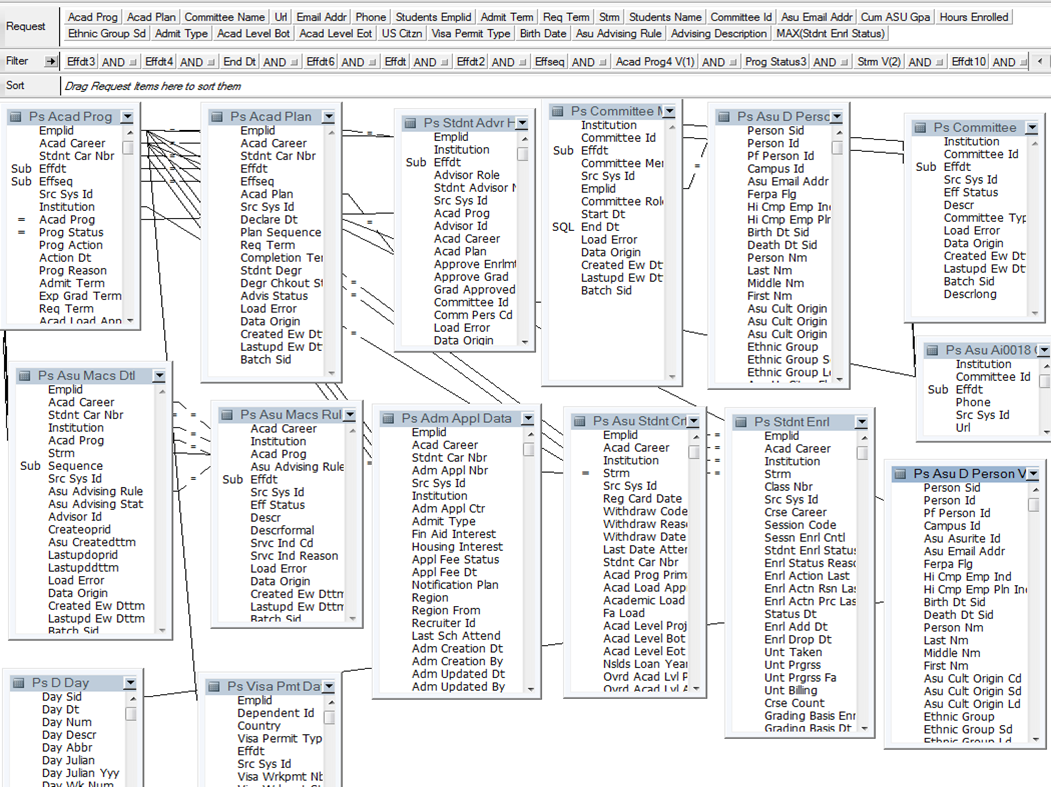 Usability?
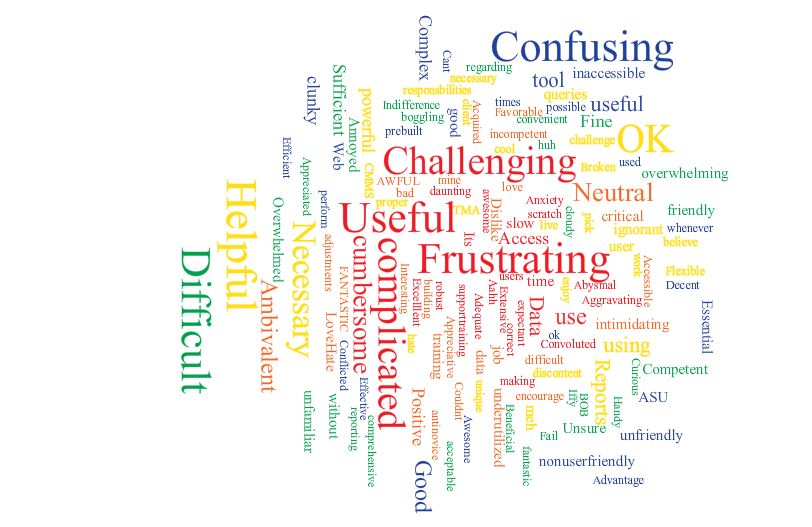 Two Approaches?
Centralized IT Development 
Dashboards
De-Centralized User Development
My Reports
Dashboards
Coded by BI Developers
Parameters as defined ahead of time only
Why Export?
Dashboards
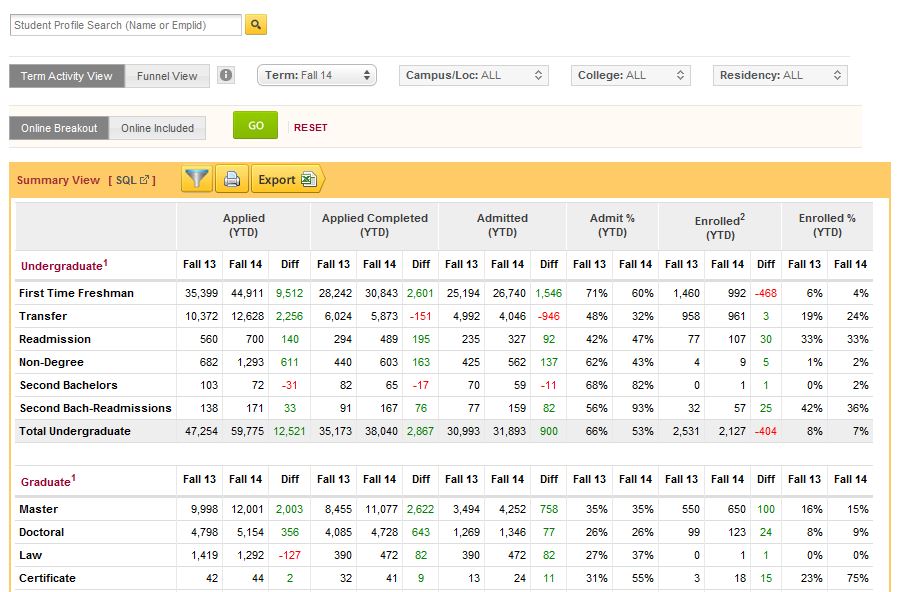 Managed Self Service
Hybrid approach that centralizes the complexities but allows for de-centralized data exploration
Microsoft BI
Data Models – Analysis Services Tabular - PowerPivot
Interactivity – PowerView, Performance Point, Reporting Services, Excel Services
Microsoft BI
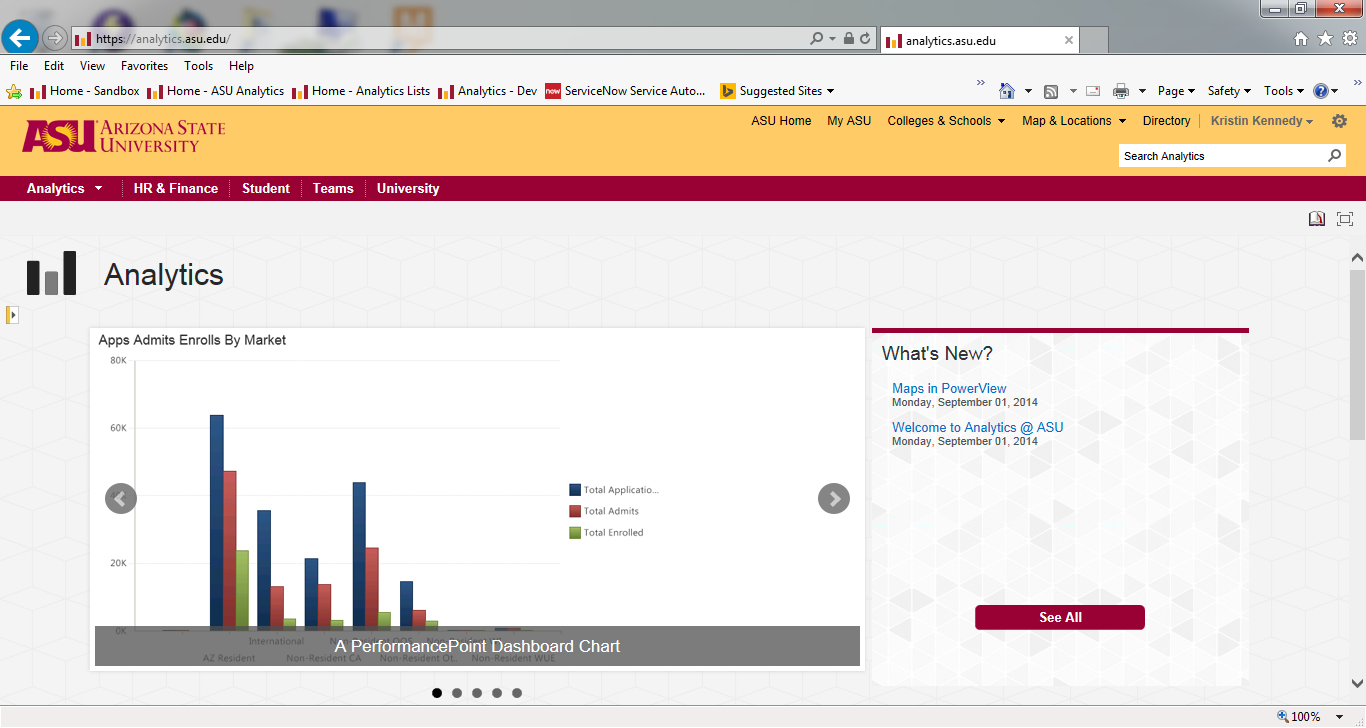 Benefits
Data Warehouse is not Star Schema – Dimensional Model
Allows for Different Skill sets
Power Users can still build content
Agile
Widely Adopted/Customer Service
What problem are we trying to solve?
How many enrollments do we have?
How many graduates do we have?
How many students came back?
Why are they leaving?
…
What problem are we trying to solve?
How we can make data available for whatever questions our users have?
How can we make the data easy to use for non techies?
How do we teach them how to fish?
Answers to Questions
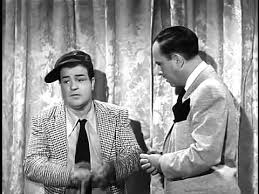 Don’t know what we don’t know
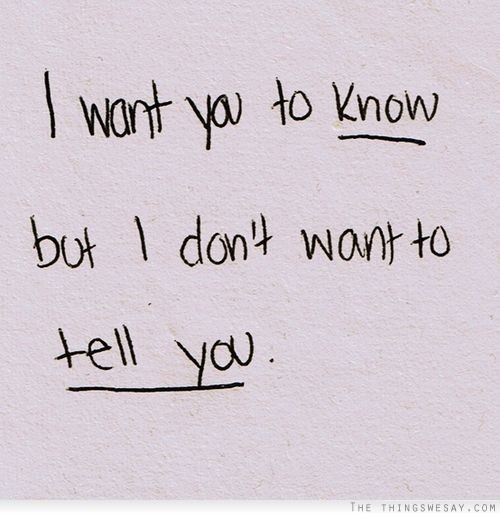 Reality
ASU Data Warehouse is 1.5TB
Took 1 year to build one flat “fact” table for Admissions
Conformed Dimensions/facts
User time commitment 
ETL Time
Solution
PowerPivot
Quick/Agile
Less Rules
Results Oriented
Benefits
Great Ideas sometimes not widely adopted 
Allows for Vetting of ideas
Measures Adoption and University Need before implementing
Won’t Solve All Problems
Start right away with PowerPivot/SSAS Tabular
For widely used or complex Dimensions/Facts, add to the Data Warehouse as appropriate
Metadata
Data Dictionary
Every time we meet with customers this is brought up
Why not a priority?
With limited resources, we focused more on making data available
Challenge to get this information from users
Survey Results
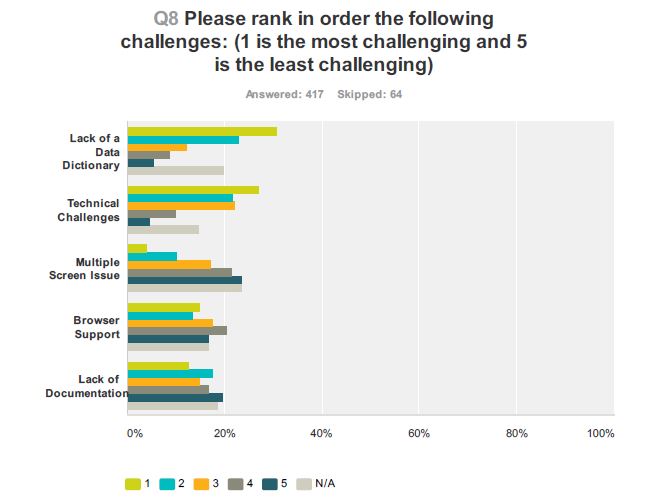 Survey Results
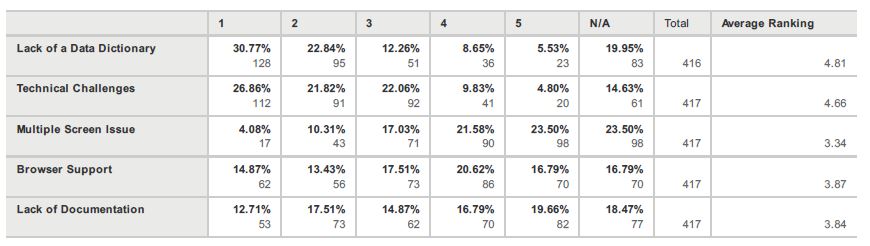 Data Governance
Newly formed group at University
Buy a product?
Project by itself
Needed something simple
SharePoint Tools
Business Connectivity Services (BCS)
SQL Server Database
Metadata Extracts from all sources
Oracle, SQL Server, Sybase, Models
Centralized Repository
Out of the box forms for easy data entry
Automated Integration of data
Import existing documentation in one centralized place
Google Spreadsheets all over
Flexible
If purchase a product later, can import data collected
Distributes work between Data Warehouse, Analytics and Subject Matter Experts
Out of the Box
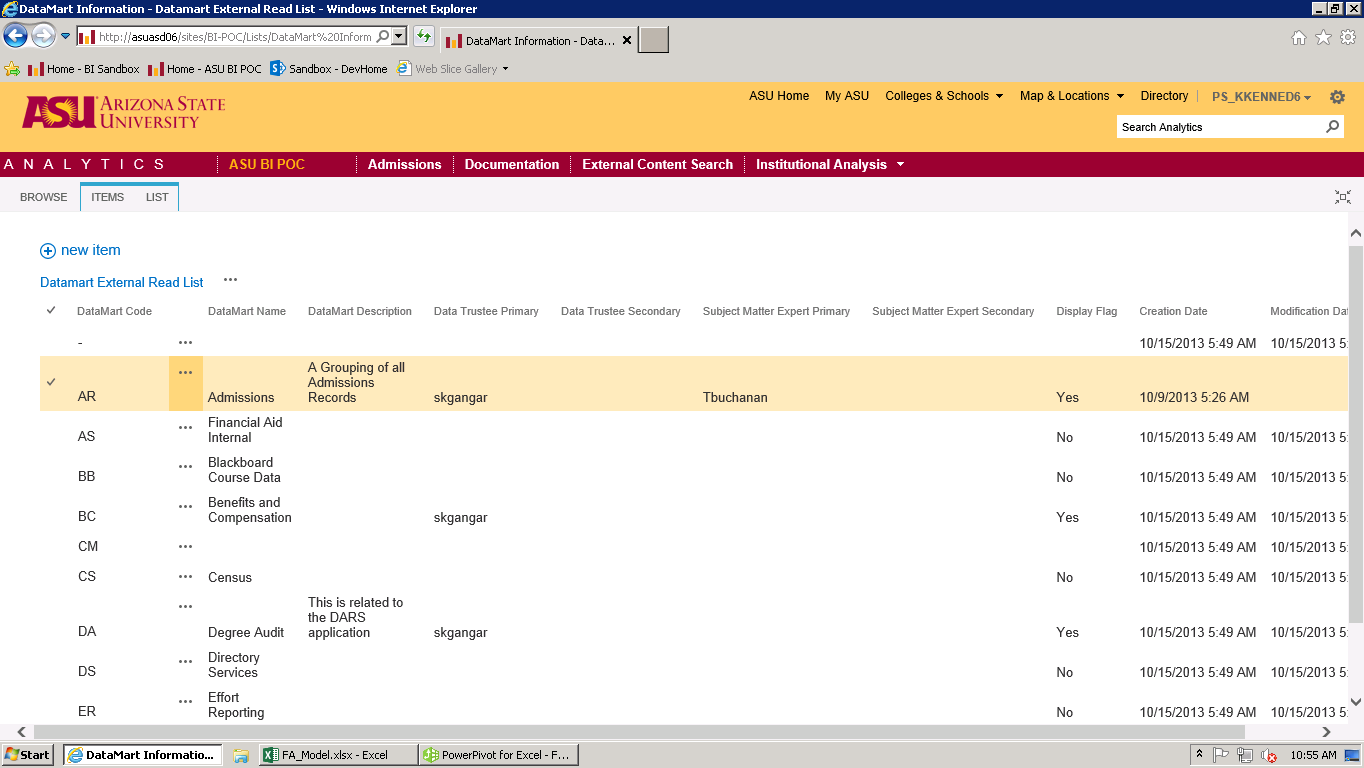 Out of the Box
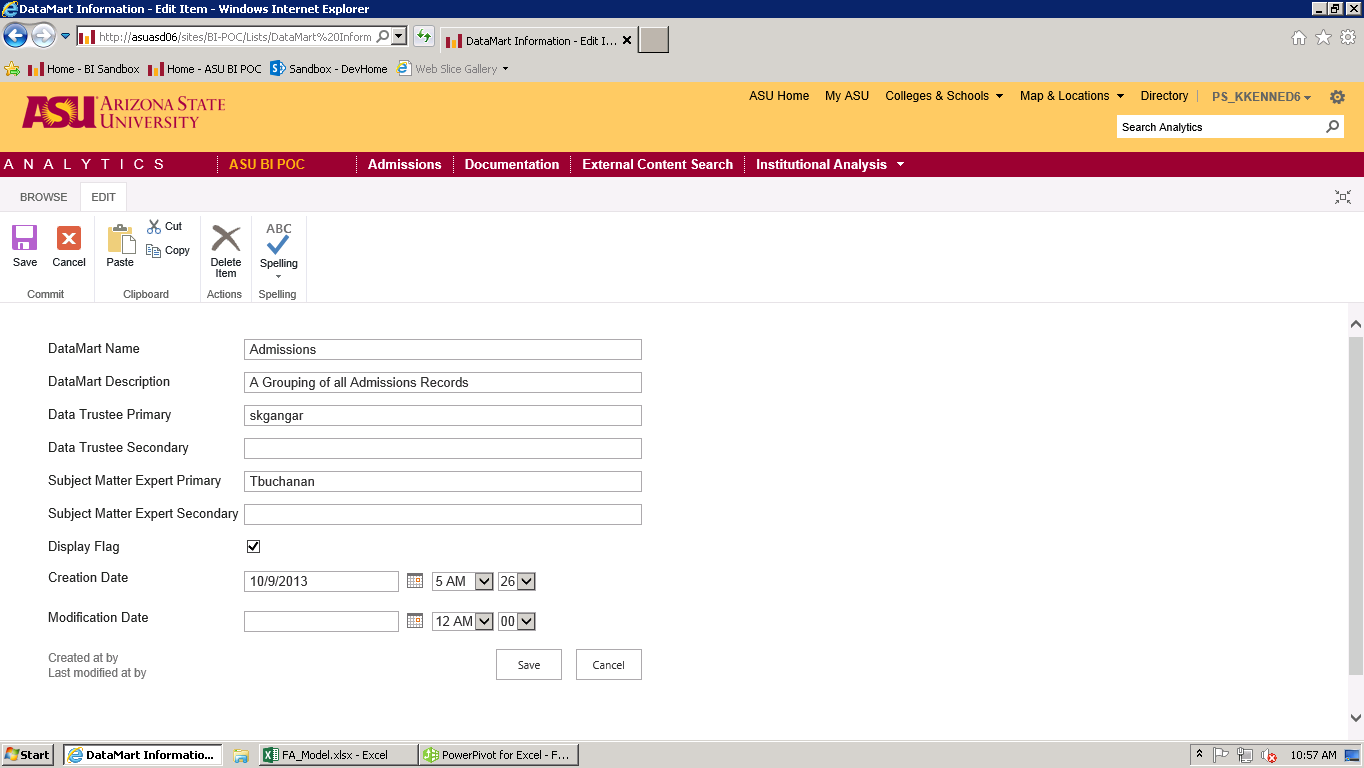 Reportable
By having the data in a centralized database, can now report in any way we want
Models will be included as well
Reportable
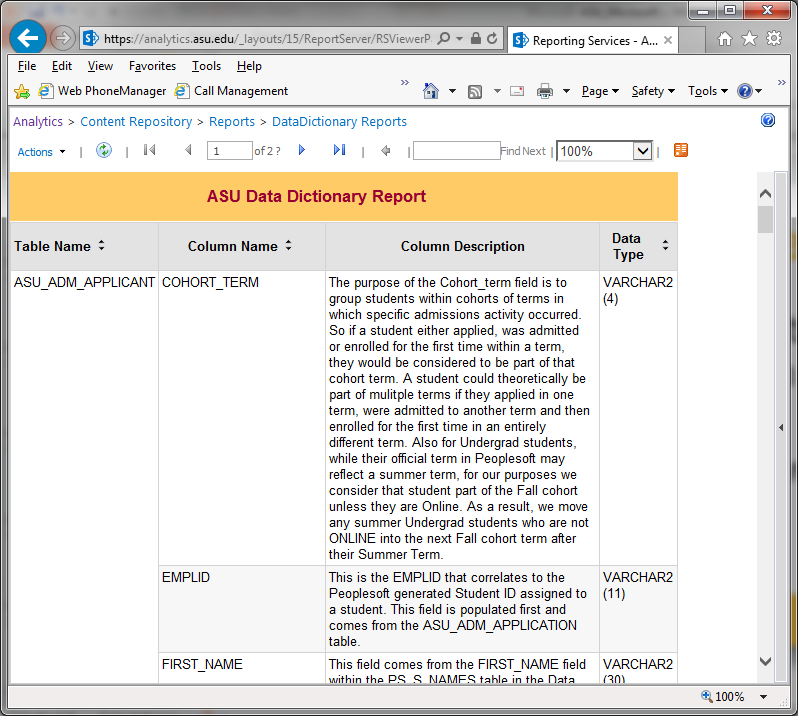 Microsoft Implementation
Tools
SharePoint 2013
Performance Point
Excel Services
PowerView
SQL Server 2012
Analysis Services Multidimensional (SSAS)
Analysis Services Tabular (SSAS)
Analysis Services for PowerPivot
SQL Server Integration Services (SSIS)
SQL Server Reporting Services (SSRS)
Tools
Office 2013
Excel
PowerPivot
PowerView
Report Builder 3.0
Environment
Hosted by vendor that hosts our Data Warehouse
Entire Environment
Interacts with ASU Active Directory
Environment
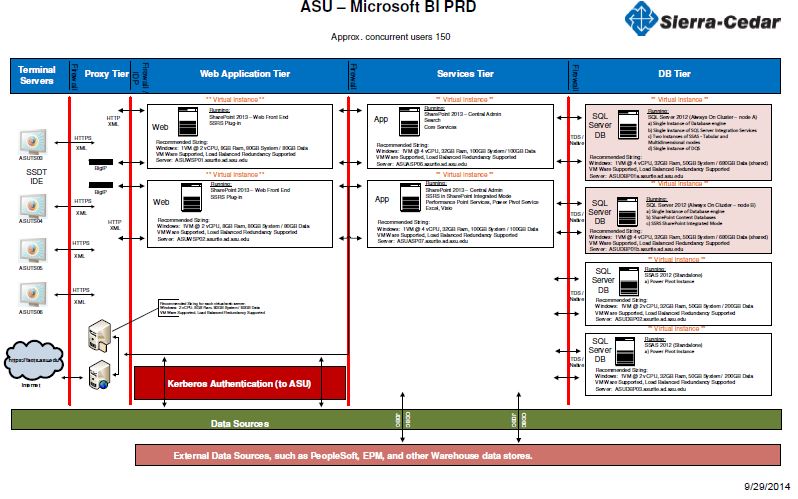 Environment
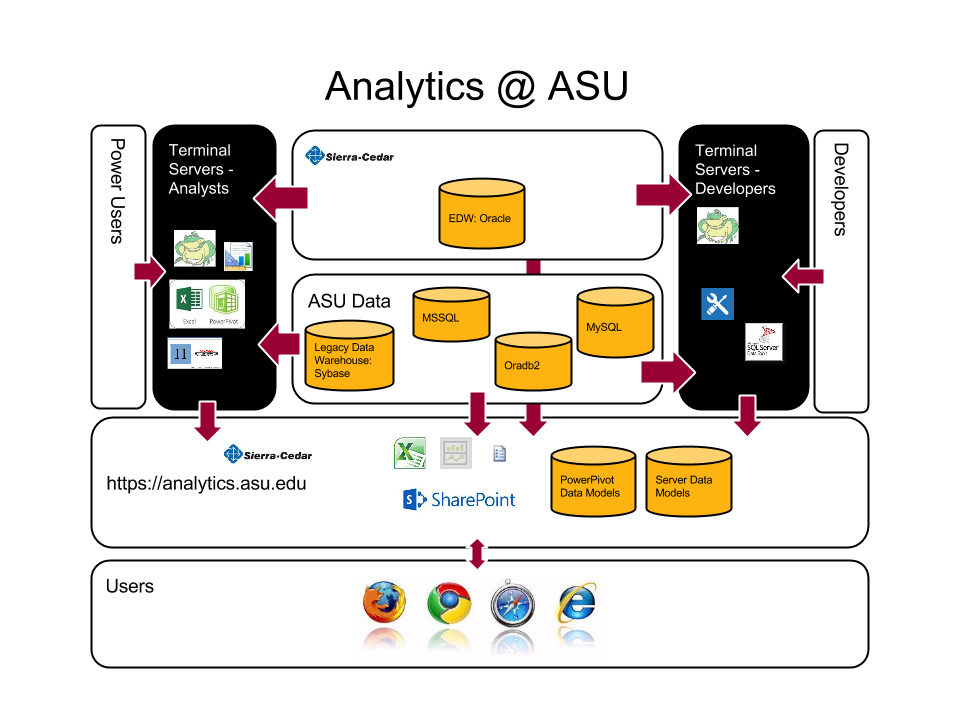 Timeline
December 2012 - Decision Made
July 2013 – Proof of Concept Environment Released
August 2013 – Began working on Authentication
November 2013 – allowed Power Users/Analysts Access to Terminal Servers
Timeline
November 2013 – Began having “Open” sessions getting users familiar with Model building tools
April 2014 – Production Environment Functional
October 2014 – Anticipate first “Site” released
Lessons Learned
Prepare for the 5 stages of grief if changing toolsets
Do not call things POC
Start on/Push for Authentication first
Start early on Licensing – more complicated with third party
Live Demo
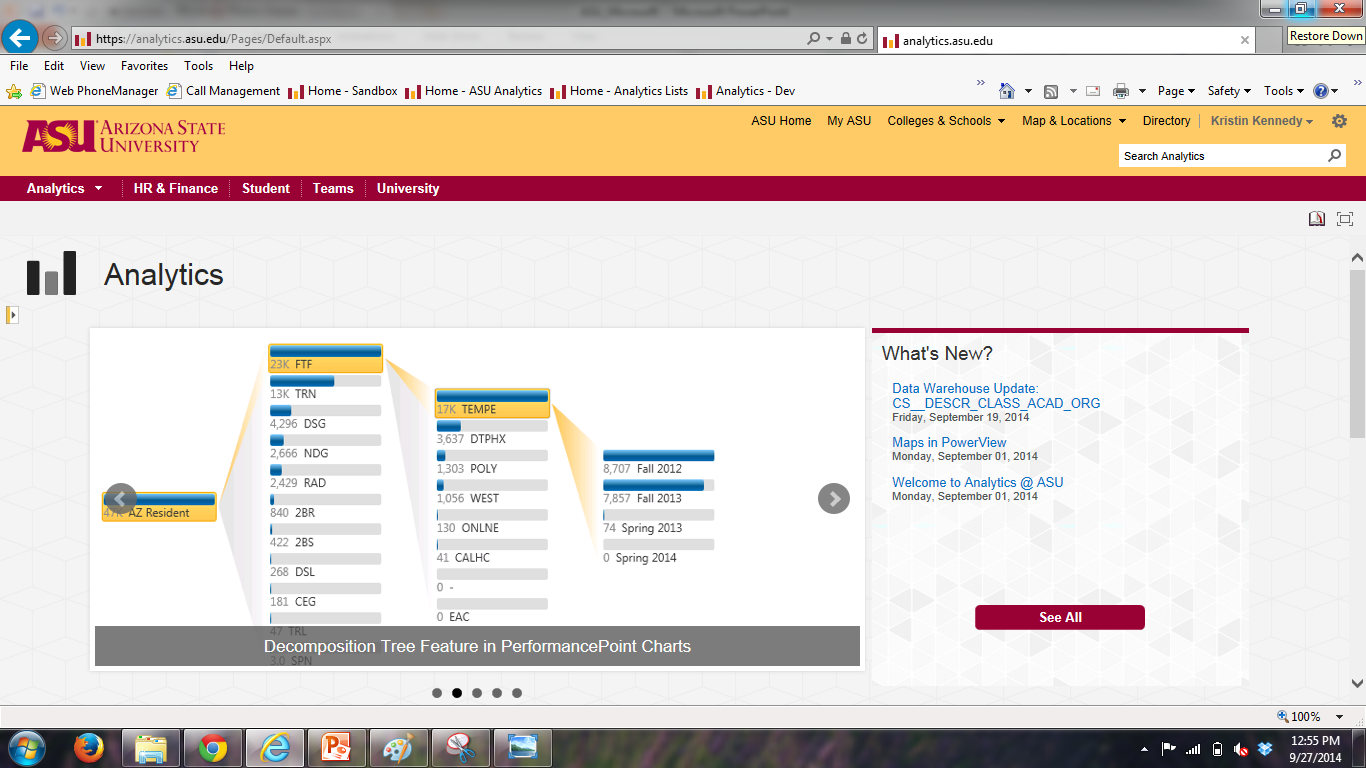 Example of All Tools
http://youtu.be/QFncM9P2Ykw
9 minute video showing example of each tool with Academic Data.
Kristin.kennedy.1@asu.edu
Jason.morales@microsoft.com
Pleblanc@microsoft.com
Questions?